Совершенствование методических компетенций педагогических работников в условиях реализации национального проекта «ОБРАЗОВАНИЕ». Основные затруднения молодого учителя
Подготовила: Косуха И.Е учитель по химии и биологииМБОУ СОШ №45
Методическая компетентность учителя - владение педагогом различными методами обучения, знание дидактических методов, приемов и умение применять их в процессе обучения, знание психологических механизмов усвоения знаний и умений в процессе обучения.
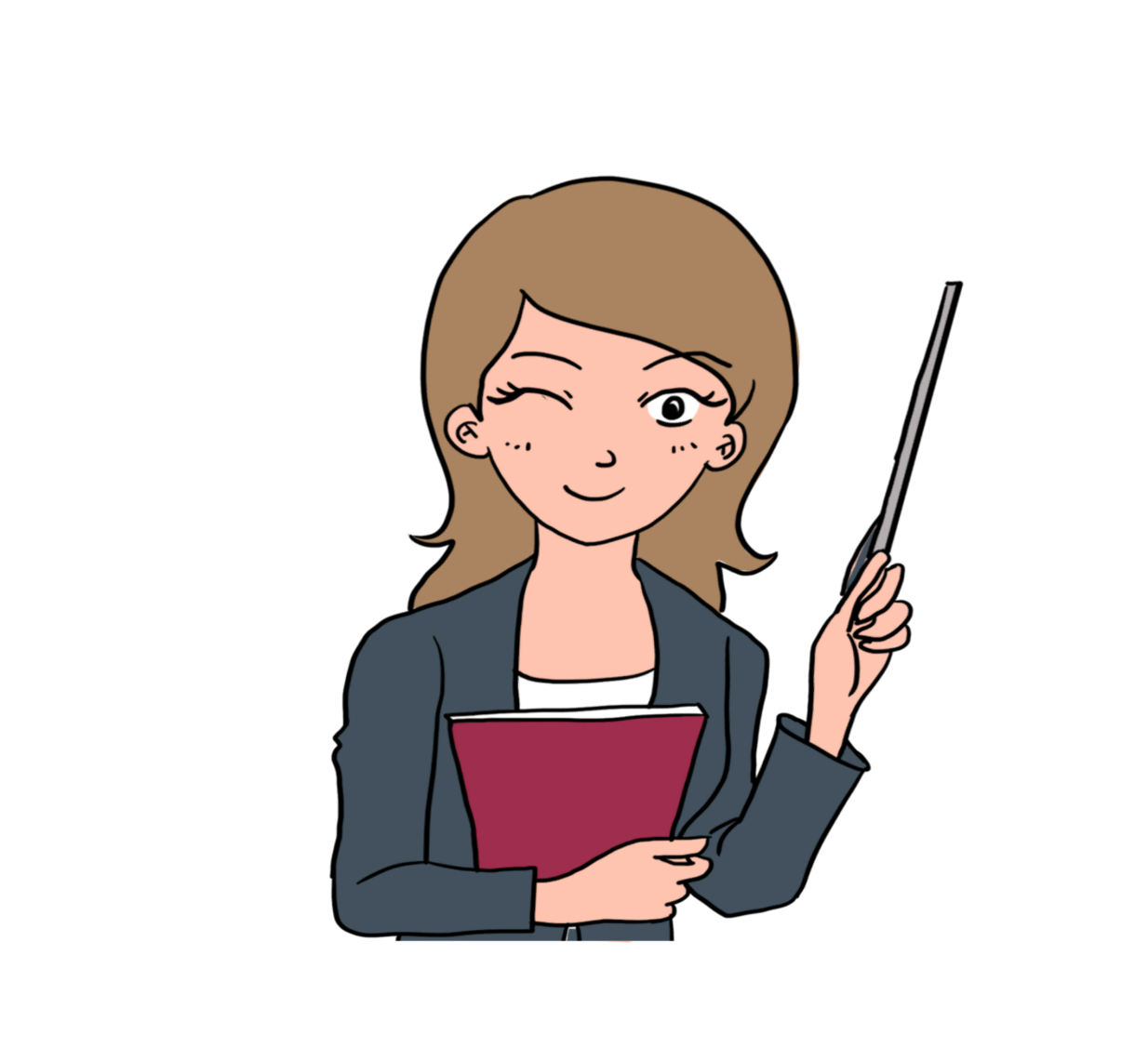 Можно сказать, что методическая компетентность учителя рассматривается как интегративная характеристика деятельности педагога, отражающая реальный  уровень владения методическими знаниями и умениями формировать у обучающихся планируемые результаты, разрабатывать программные, методические и дидактические материалы по предмету, проводить мониторинг результатов обучения обучающихся и качества собственной образовательной деятельности.
Так выделяют пять составляющих профессиональной компетентности педагога:
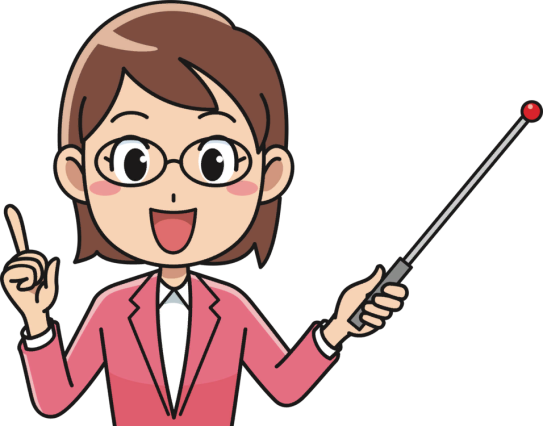 специальную (в области преподаваемой дисциплины); 
методическую (в области формирования знаний, умений и навыков и способов их формирования);
психолого-педагогическую (компетентность в области обучения, взаимодействия); 
дифференциально-психологическую  (мотивация к обучению);
Аутопсихологическую (рефлексия собственной деятельности)
Основные затруднения молодого учителя
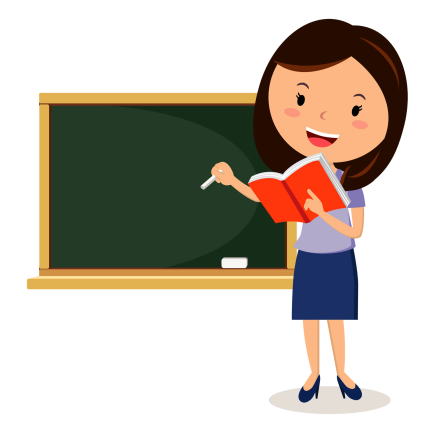 организация урока;
дисциплина и порядок на уроке;
недостаточно высокий уровень владения методикой преподавания предмета;
затруднения при объяснении материала;
взаимодействие с учениками;
общение с администрацией;
оформление школьной документации;
организация работы с родителями обучающихся;
осуществление классного руководства.
Пути решения профессиональных затруднений молодого педагога
занятия в Школе молодого педагога;
наставничество;
участие в профессиональных конкурсах и методических мероприятиях;
непрерывное обучение, самообразование;
освоение современных интернет-технологий;
помощь школьного психолога.
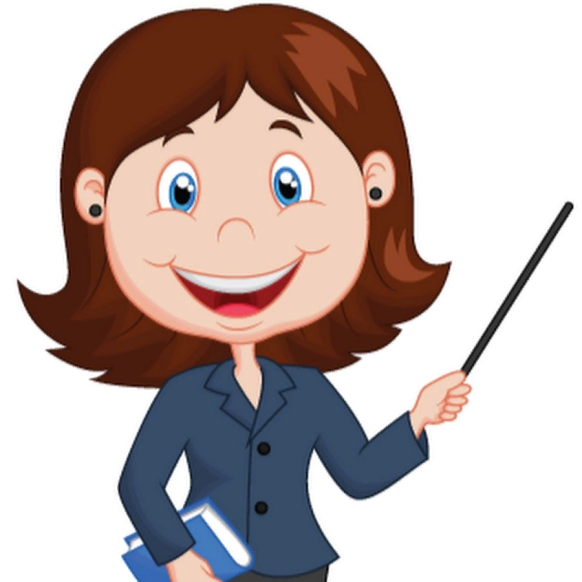 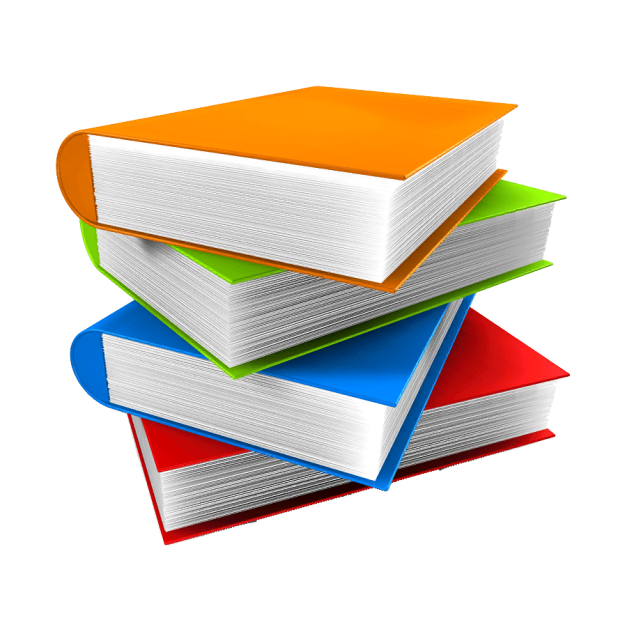 Близость поколений
Многие учителя начинают работать, только-только окончив ВУЗ. И в этом, несомненно, есть свои достоинства и недостатки. Из достоинств: ученики быстрее начинают воспринимать учителя как «своего», с ними легче найти общий язык.

Но есть и недостатки: иногда такое общение на равных может размывать необходимые рамки.
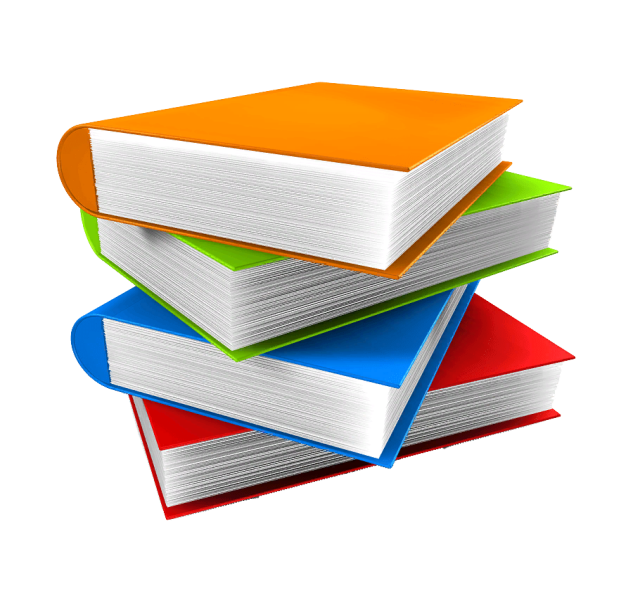 «Идеальный» учитель
Это крайность, к которой можно прийти, стараясь сгладить проблемы близости поколений. Попадая в школу, многие учителя стремятся быть идеальными во всем, руководствуясь правилом: «Учитель должен знать все и не должен ошибаться».
Если учитель допускает ошибку или не знает, как ответить на вопрос ученика, это не повод отрицать свою неправоту любой ценой, только бы не подорвать свой авторитет, или винить ученика в том, что он задает вопросы не по теме.
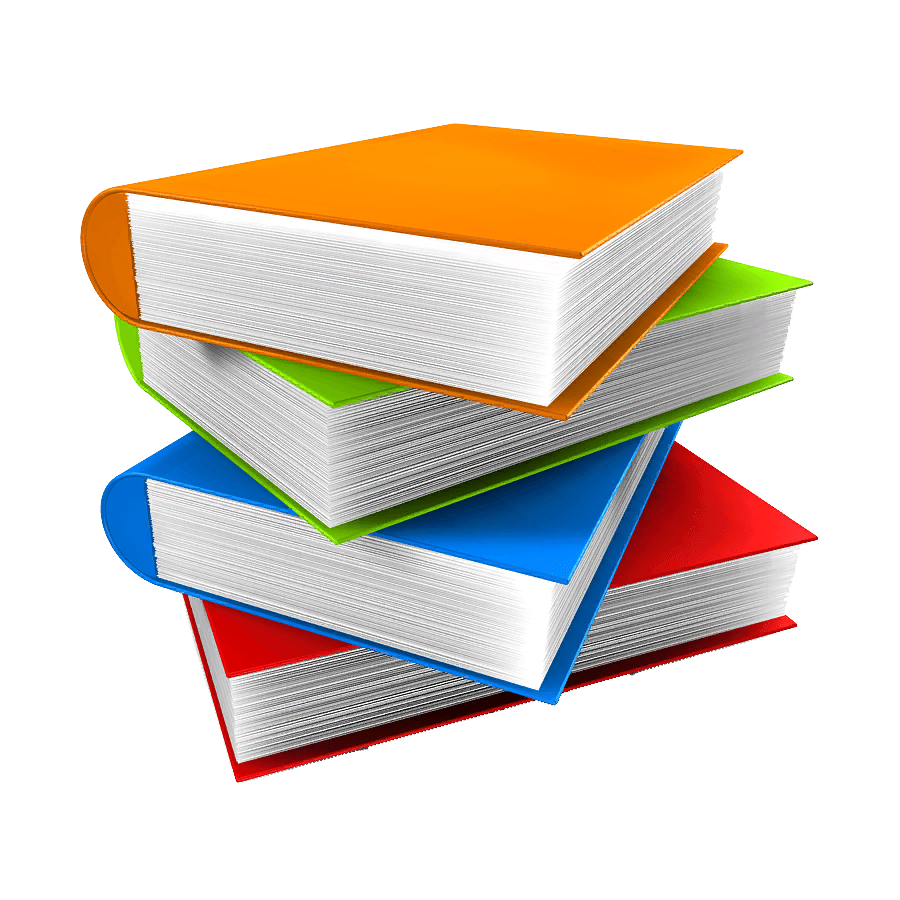 Неуверенность в себе
В начале своей деятельности педагог сталкивается с огромным объемом информации, которую надо изучить, структурировать, переработать, да еще и донести до учеников за каких-то 40-45 минут… Неудивительно, что такой фронт работ вызывает растерянность и страх.
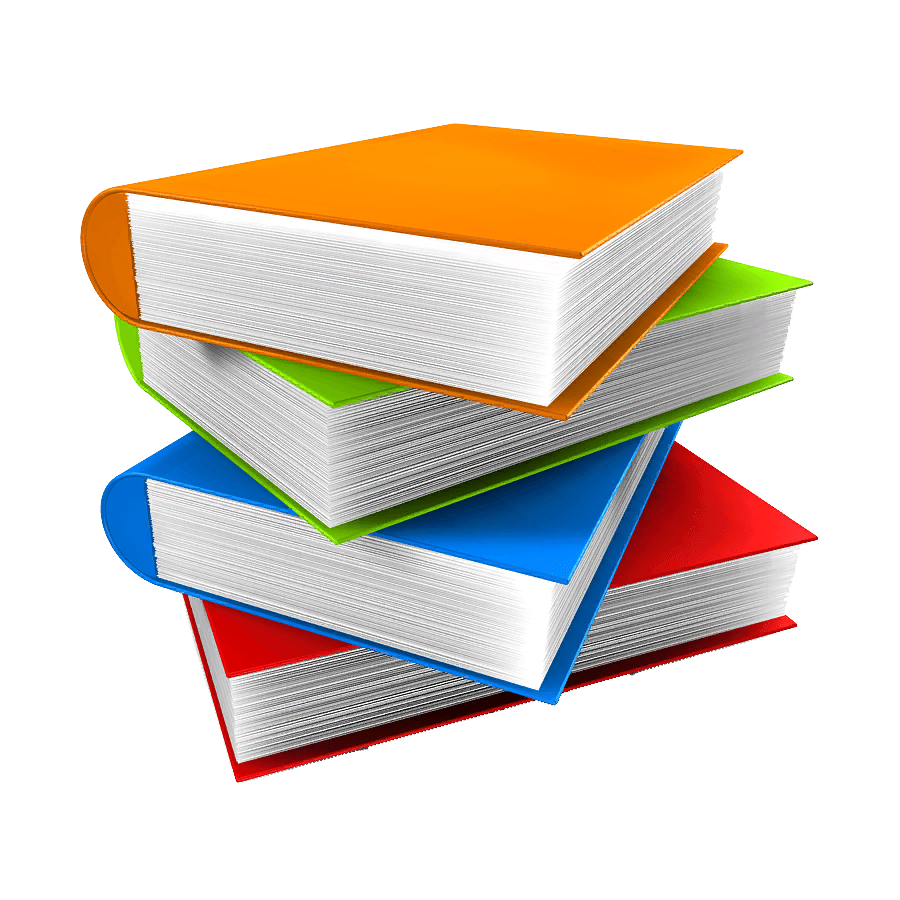 Урок любой ценой
Часто в погоне успеть все за один урок и «выполнить план» учитель начисто забывает про тех, для кого все это затевалось — про учеников… Тогда он может вести урок в своем темпе, не интересуясь, понятен материал аудитории или нет, успевает ли она за ним.
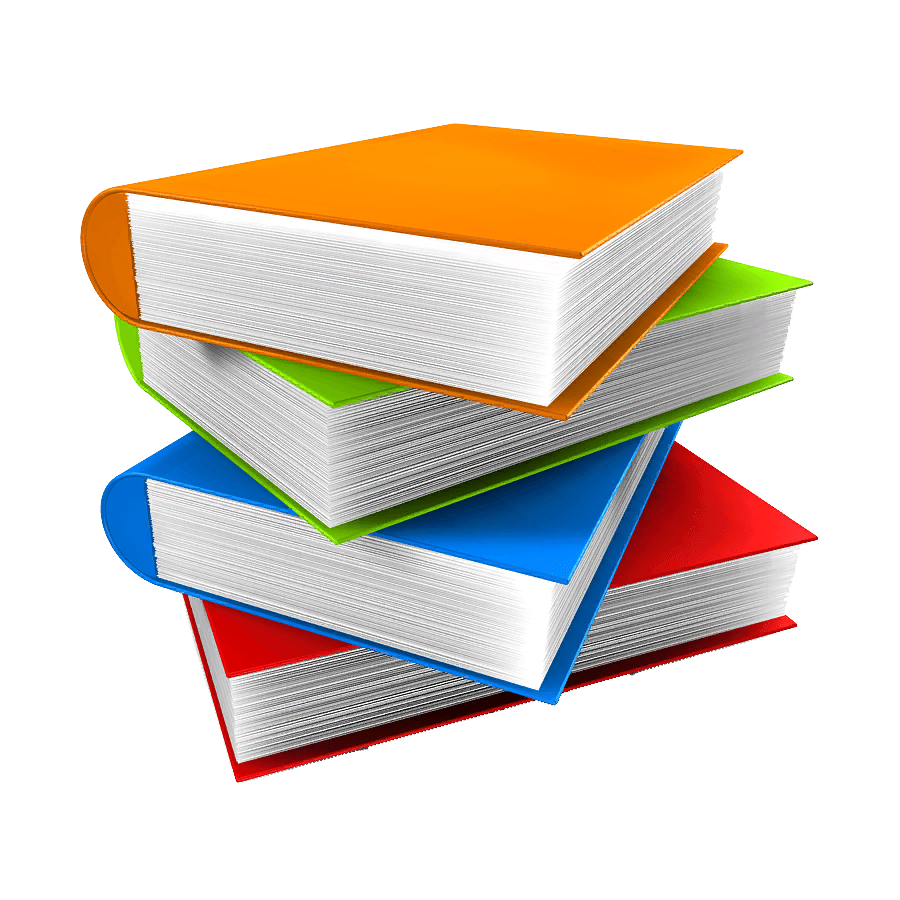 Неразвитые ораторские навыки
достаточно ли четкая, понятная, выразительная, эмоциональная моя речь?
не слишком ли быстро/медленно я говорю?
моя речь чистая, или есть слова и звуки-паразиты?
что с моей мимикой и жестами: их достаточно, слишком много/мало?
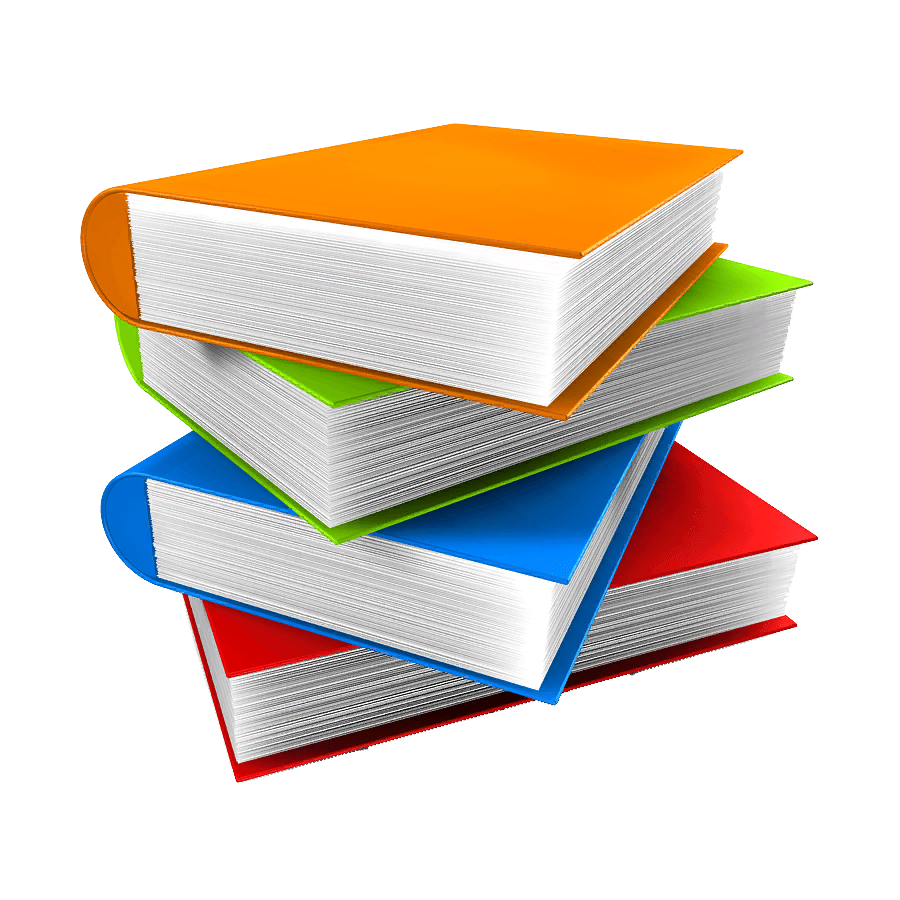 В чужой монастырь…
Последняя проблема, но не по значению: взаимоотношения с коллегами. Ведь трудности в школе возникают не только на почве общения с учениками, но и из-за непонимания/конфликтов с коллегами, руководством школы.
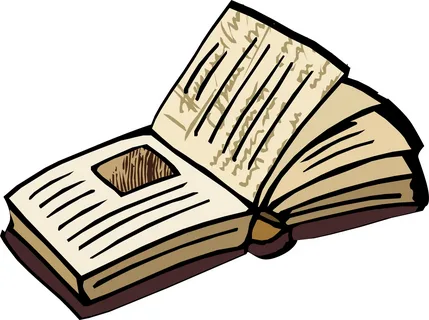 Спасибо за внимание